Экологические советы,
как привычки в будущем
Куратор: Иванова Екатерина Андреевна 
Руководитель проекта: Кондратьева Ульяна 
Участник проекта: Бакытбекова Разия 
Участник проекта: Федосова Алеся
Актуальность
Здоровая экология в настоящее время являться основой благополучной жизни людей, а так же формирует правильное отношение к окружающему миру: природе и обществу 
Формирование экологической направленности личности является важным этапом в развитии общества. Школа, как агент социализации, играет важную роль в этом процессе .
Экологическая воспитанная личность, со сформировавшимися привычками, может повлиять не только на самого человека, общества, но и на будущее нашей планеты
Проблема
• В наше время проблемы экологического воспитания не занимаютважную позицию в процессе становления человека. 
ПОЭТОМУ
• Деятельность человека в природе часто безграмотная, неправильная с экологической точки зрения, расточительная, ведущая к нарушению экологического равновесия.
Цель проекта
Предоставить ребятам полезные экологические советы.
Продукт проекта
Инфографика ''Экологические советы, как привычки в будущем''
Задачи:
Проанализировали найденные литературные источники и статьи, так же  подобрали наиболее простые но немаловажные советы

Оценили отношение учеников 8’’ж’’ класса к экологии путём проведения анкетирования, проанализировав результаты которого можно будет судить о фактической сформированности или несформированности экологических привычек

Подобрали платформу для создания инфографики
Спроектировали стиль инфографики
График работы
Проверочный опрос ребят
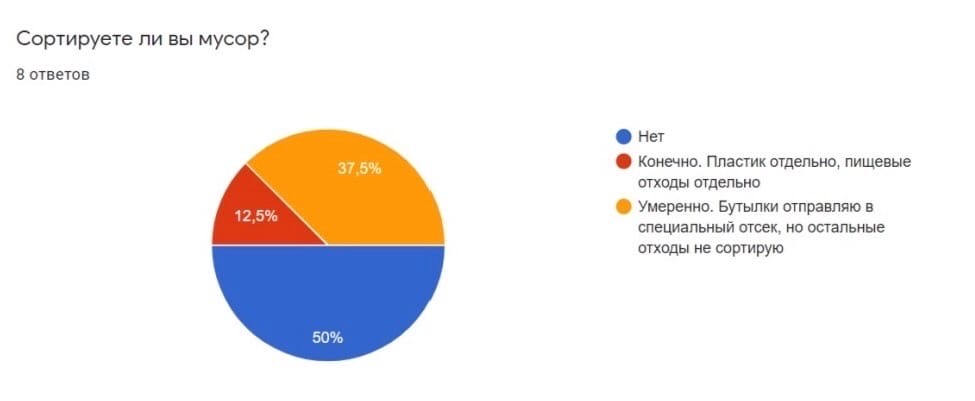 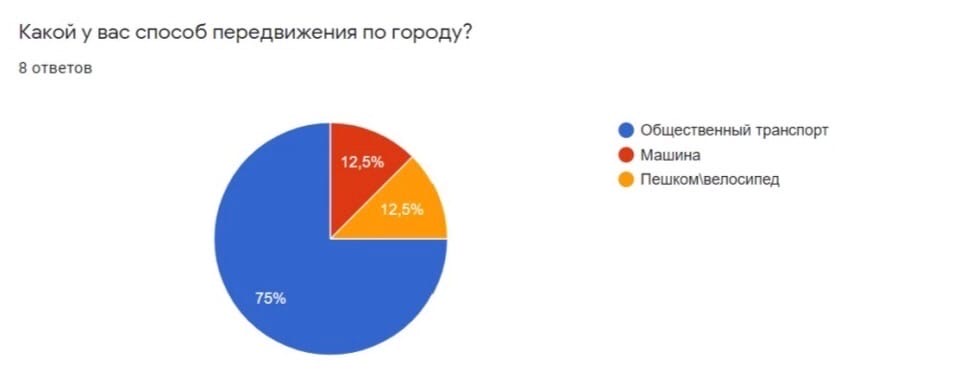 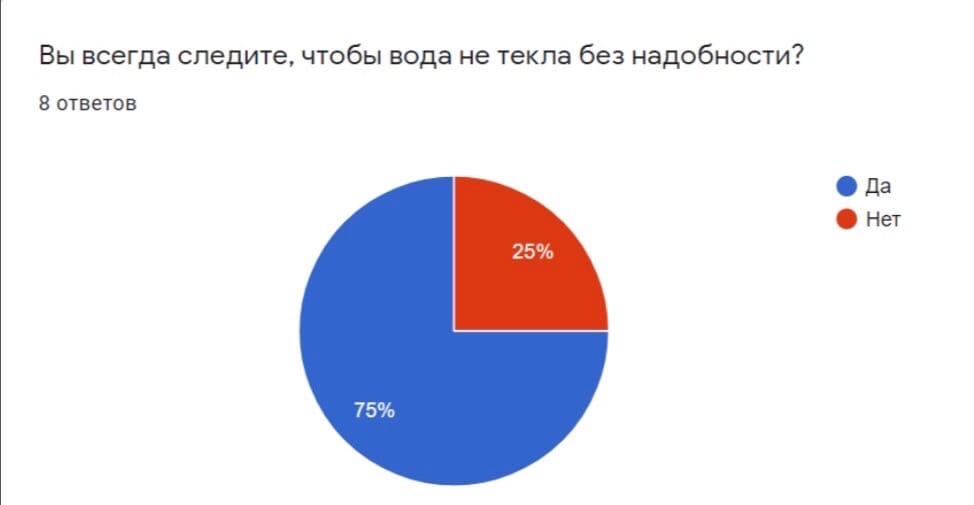 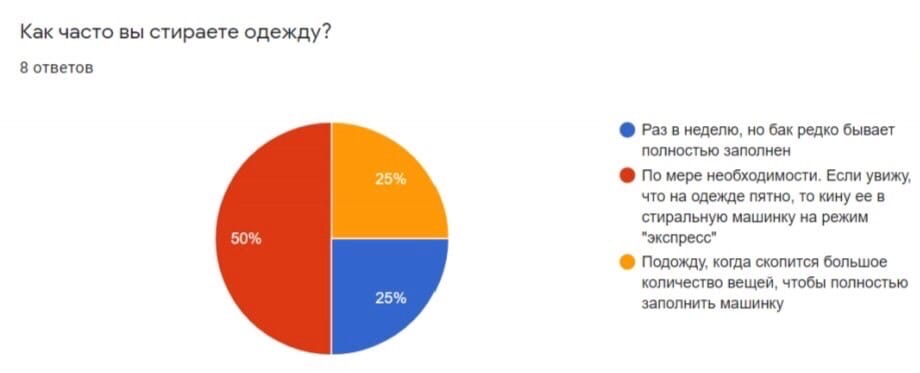 нет
да
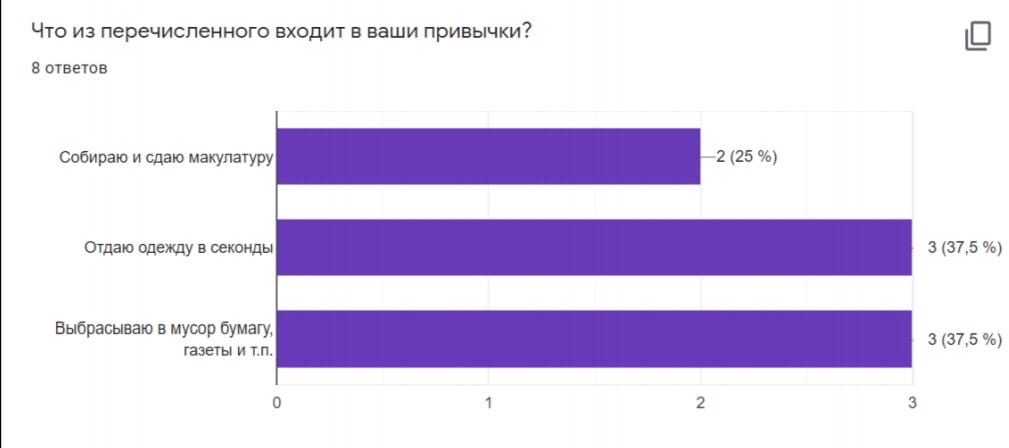 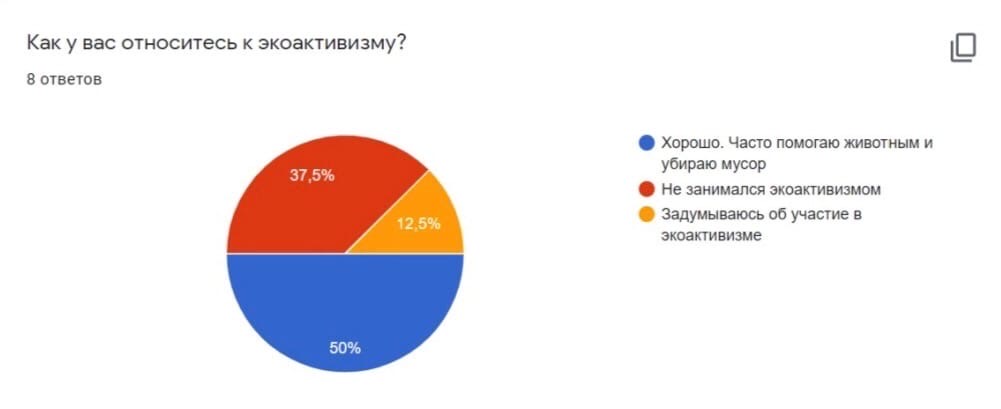 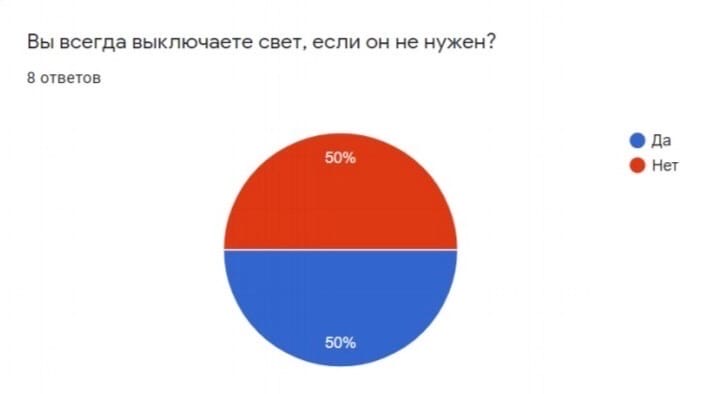 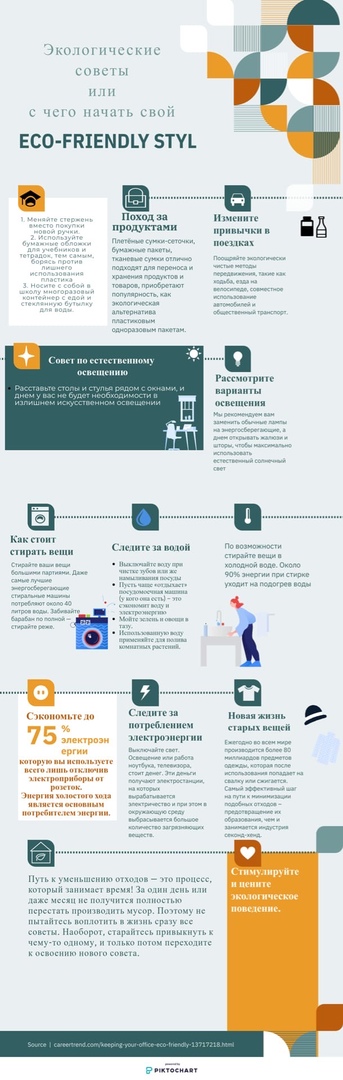 Ход работы
Разработали инфографику, 
дали ознакомится с ней ребятам
(ссылка на инфографику)
https://psv4.userapi.com/c856536/u306322171/docs/d1/adec1259e5ca/infografika.png?extra=F8oFAUMKpQtLkBOnTi194JlEIRvdyPgZRsbCJFOUAkdurxEaBq39JirY0yn5nqGxSyk_cLmy4YC9UpLd3bZqo7wzCUvXl5EIVTSsReBFtI72_UcvbZ8mBVyRsXR7DqkZePNoX36tKFABrqLAbdye2pPl4gI
Критерии оценивания
Планируемые результаты
Повторный тематический опрос ребят
С помощью инфографики ребята должны усвоить эко-советы
У детей сформируются навыки и знания правильного поведения в бытовой, природной среде
Повторный опрос ребят
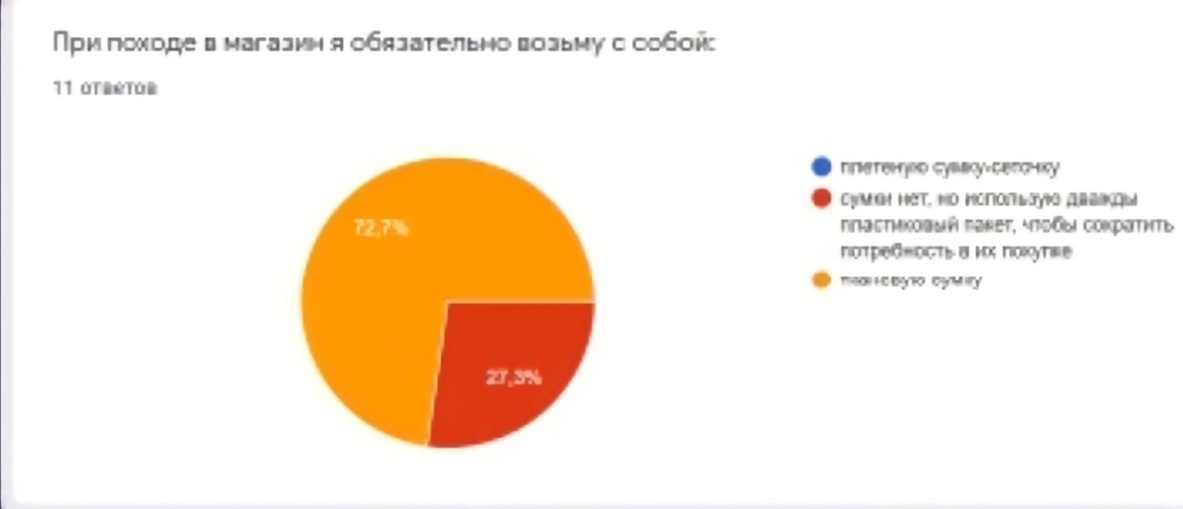 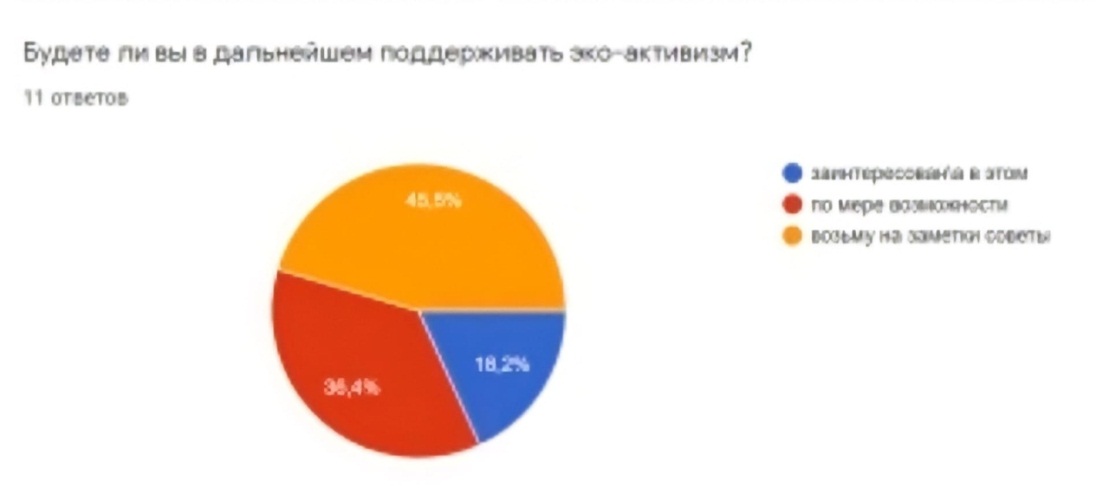 плетённую сумку-сеточку
заинтересован/а в этом
по мере возможности
сумки нет, но использую дважды пластиковый пакет ,
чтобы сократить их потребность в покупке
возьму на заметки советы
тканевую сумку
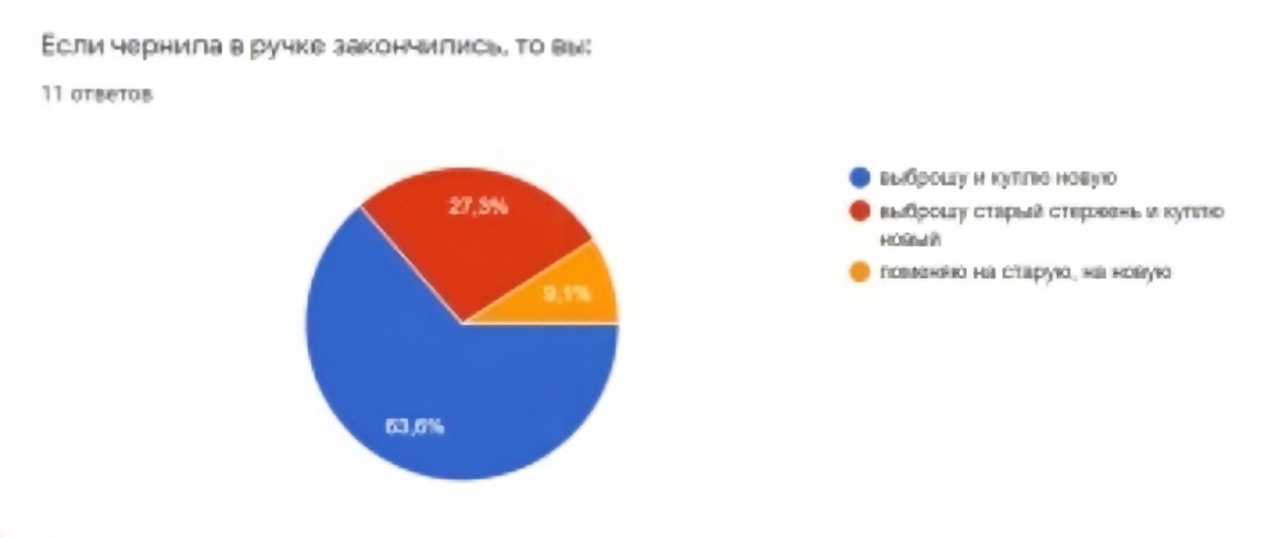 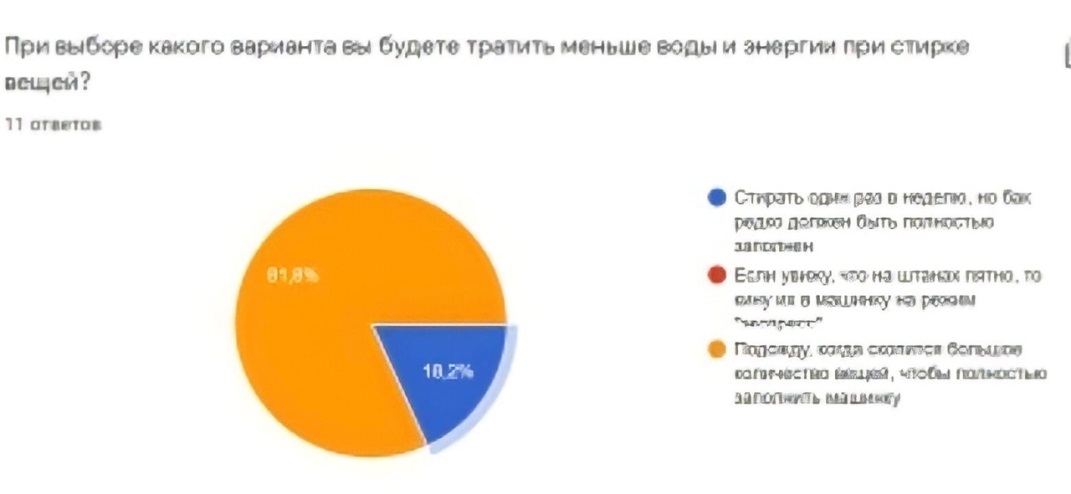 Вытащу старый стержень и куплю новый
Выброшу и куплю новую
Поменяю старую , на новую
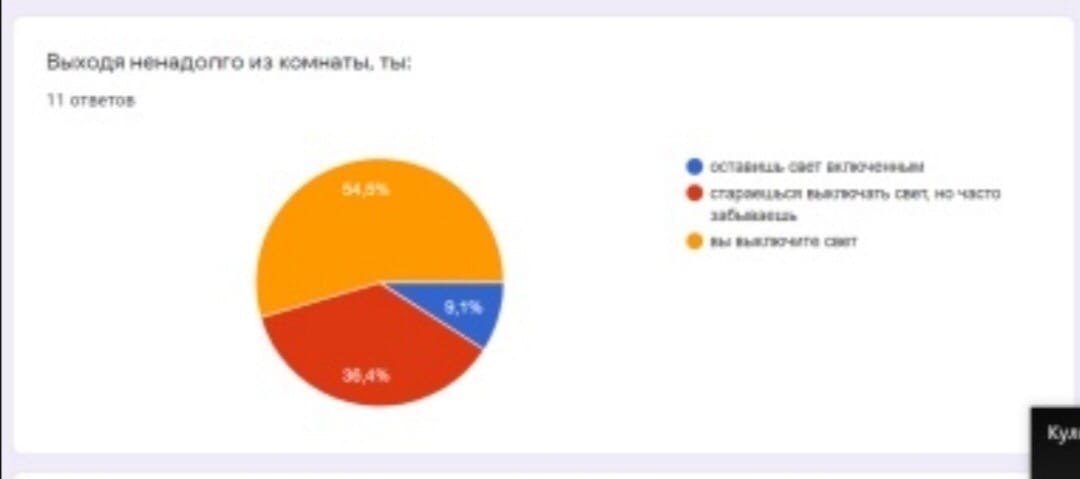 оставишь свет включённым
стараешься выключать свет , но часто забываешь
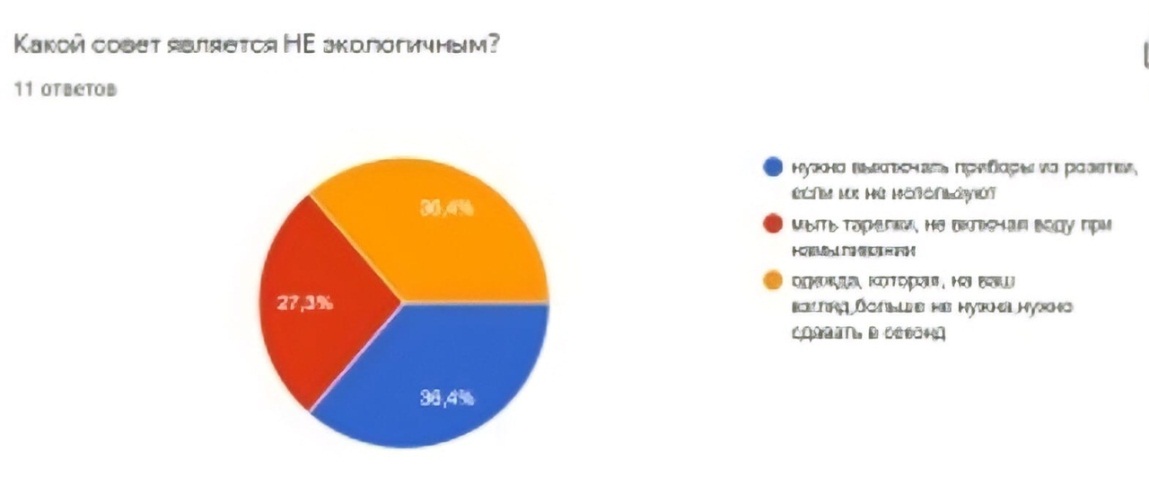 выключишь свет
нужно выключать приборы из розетки если их не не используют
мыть тарелки не выключая воду 
при намыливании
одежда которая на ваш взгляд 
больше не нужна или мала ,
нужно выбраывать
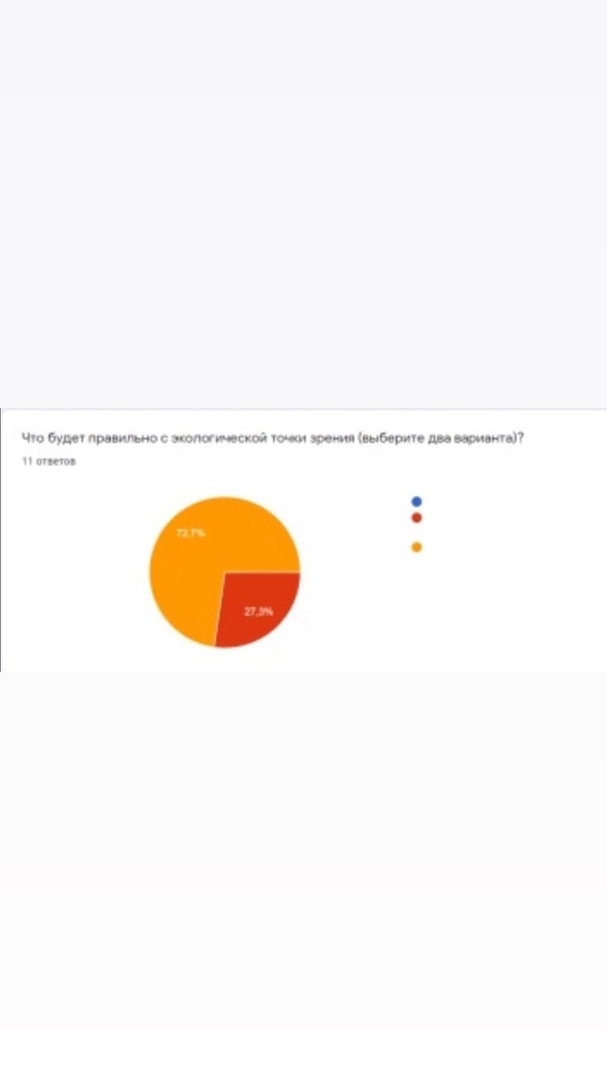 передвижение на машине
передвижение на общественном транспорте
передвижение на велосипеде
Результаты проекта
Из результатов второго опроса мы обнаружили что большинство ребят 
усвоили информацию из инфографики.
 Во время реализации проекта,
 получены знания по экологии, повысилась
 значимость экологического и природоохранного воспитания ребят,
 произошло повышение уровня личностного сознания экологически
 правильных действиях. Результат хода работы оправдался.
Источники
Сайт на котором был создан стиль инфогрфики - https://create.piktochart.com/dashboard
« Экология в школе » -https://lib.nspu.ru/upload/iblock/8ec/8ec0792e0c6c428d246d3cbd91f5d2a3.pdf
Сайты с эко-советами входившие в инфографику: 1) https://eco.vrnlib.ru/eto-polezno/ekologicheskie-sovety-na-kazhdyj-den/
2)https://recyclemag.ru/
3) https://heroine.ru/eko-protiv-ego-20-prostyx-privychek-kotorye-pomogayut-soxranit-ekologiyu/
Александрова В.П.Формирование экологической культуры, здорового и безопасного образа жизни школьников / В. П. Александрова, И. В. Болгова  http://www.tambovlib.ru/html/editions/bibliograf/date/%D0%AD%D0%BA%D0%BE%D0%BB%D0%BE%D0%B3%D0%B8%D1%87%D0%B5%D1%81%D0%BA%D0%BE%D0%B5%20%D0%B2%D0%BE%D1%81%D0%BF%D0%B8%D1%82%D0%B0%D0%BD%D0%B8%D0%B5.pdf

Е.Н. Дзятковска «Мои экологические привычки» (http://partner-unitwin.net/wp-content/uploads/2016/06/%D0%AD%D0%BA%D0%BE%D0%BB%D0%BE%D0%B3%D0%B8%D0%B7%D0%B0%D1%86%D0%B8%D1%8F-pdf)
СПАСИБО ЗА ВНИМАНИЕ!